Managing weather risk: master your facility’s insurance needs 
Wednesday 26 June 2024
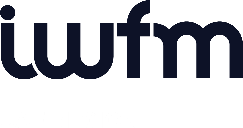 Today’s speaker
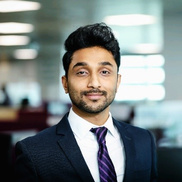 Jerin Mathew
Deputy Head of Corporate Risk & Broking, Willis
2
AGENDA
Principles of Insurance
Property Insurance: Ensuring adequate coverage
April Floods & the UAE Insurance Market
Claims - Dos & Don’ts
3
Principles of Insurance: Understanding your rights and obligations
Utmost Good Faith: Both the policyholder and insurer have a duty to disclose all material information honestly.
Insurable Interest: The policyholder must have a financial stake in the insured property or person to avoid moral hazard.
Proximate Cause: The loss must be a direct result of a covered peril outlined in the insurance policy.
Indemnity: The policyholder is financially restored to their pre-loss condition, but not profiting from the loss.
Contribution: If multiple insurance policies cover the same loss, each insurer contributes a portion of the settlement based on the coverage limits of each policy.
Subrogation: Once the insurer compensates the policyholder for a covered loss, the insurer obtains the right to pursue recovery from the party responsible for the loss (e.g., someone who caused an accident).
4
Property Insurance:Declaration of material facts
A Material Fact is anything that may influence the judgement of a prudent insurance underwriter in deciding whether to accept a risk and if so at what premium and terms.
Declare full description of nature of business / Business Activities
Keep in hand adequate Risk Information -
For cladded buildings, details of cladding (ACP, etc.) and the insulation used 
Fire Rating Certificate of such cladding
Fire Pumps, capacities, service and maintenance reports, confirmation that they remain active/switched on at all times
Civil Defence Certification
Other details specific to risk
Omission could be regarded as lack of disclosure of complete information material to the insurance and possibly give rise to legal issues and inadequate coverage in the event of a claim.
5
Property Insurance:Adequacy of Sums Insured
Basis of Valuation: 
All capital assets/building must be insured at its New Replacement Value 
Stock on Landed Cost (highest value at any given time). Consider maximum value at any given time.
Underinsurance:
ABC Co. has building insured for AED 1 Million 
Actual New Replacement cost of the building is AED 2 Million 
Therefore, the underinsurance is 50%
For an AED 200,000 claim, the insurer will only pay AED 100,000 and ABC Co. will have to bear the remaining, i.e., AED 100,000
Buildings & Contents Sums Insured (Do you own these assets? Are you contractually responsible?)
Reinstatement Valuation Reports
Accounting for Inflation
BI losses could even happen even on the last day of the policy.
6
Property Insurance:Important Policy Extensions & Clauses
LM7 Wording – “All Risk”
Adequacy of policy definitions
Professional Fees – usually sub-limited heavily by insurers
Debris Removal – usually sub-limited heavily by insurers
Water Damage claim sub-limits and deductibles
Goods in Care, Custody & Control
Cover for soft landscaping – usually sub-limited, to be checked
Business Interruption – basis of cover, rental loss, Cost of Alternate Accommodation, etc.
Machinery/Equipment Breakdown
Goods kept in open is covered for Fire, Lightning & Explosion (FLEXA)
Warranties & Conditions (Civil Defence, Hazardous Goods, etc.)
7
Property Insurance:Important Policy Exclusions & Limitations
Electrical/Mechanical breakdown – buy back possible
Subsidence, landslide, erosion, settling – buy back possible (partial) / gradual not covered 
Damage to property whilst being worked upon or in the course of being erected 
Property in transit / in locations – limited buy back possible
Consequential Loss 
Excluding valuables (jewellery, watches, works of art, etc.) 
Unexplained and mysterious disappearance / Theft (without forcible exit/entry) 
Defective design, materials, workmanship, inherent vice, latent defects, wear & tear, etc.
Terrorism, Political risk, War, Mutiny, Nuclear weapons, etc. – Separate cover
Non-damage Business Interruption cover
Policy deductibles
8
Unprecedented Rainfall, Unprecedented Claims
The April floods resulted in record-breaking downpours, particularly impacting Dubai. This was the heaviest rainfall event in the UAE in 75 years. 
Significant rise in flood-related claims, overwhelming insurers.
Losses would hit reinsurance towers. Insurance Treaties are being revisited and there are signs of restrictive coverage and upward shift in pricing.
Insurers may become more selective when issuing property insurance, especially in flood-prone areas.
The financial strength of insurance companies will be a crucial factor in their ability to weather the storm. Therefore, choosing the right insurer is very important.
9
Ripples of the Floods: Potential Market Shifts
Motor Policies
Insurance companies are expected to experience a spike in claims from car owners whose vehicles sustained damage due to the flooding.
Legal considerations arise in interpretation of policies and the extent of insurance coverage.
Third-party insurance does not generally cover damage to the policyholder's own vehicle in events like natural disasters. However, those with comprehensive insurance policies are generally covered for flooding, although this is not always the case and depends on the specific terms of the policy.
Claims under motor policies might be disputed if the damage is deemed to have resulted from the insured's negligence or lack of care.
10
Ripples of the Floods: Potential Market Shifts
Property Risk and Business Interruption Policies
Heavy BI Losses in addition to Property Damage Claims
Non-Damage BI and Denial of Access (standard BI policies typically cover losses due to direct physical damage to the property – especially after COVID). Vicinity clauses.
Exclusions related to mandatory shutdown by relevant authorities.
Higher Nat-Cat Risk Zone with regular weather-related claims occurring every year in the region. 
Heavy deductibles now being imposed on Nat-Cat claims and water damage claims. This adjustment is now necessary to maintain financial viability of insurers.
Stricter underwriting practices and rigorous assessment. Risk Management now more relevant. 
Government Risk Mitigation plans (drainage systems, infrastructure enhancement, etc.) may help eventually in the long run.
11
The Road Ahead: Adapting to change with Risk Management
Your objective is to make your asset appealing for insurers to underwrite at reasonable premiums.
Frequency of claims is a sign of the quality of Risk Management. 
Proactive risk management in facilities management becomes even more critical.
Conduct comprehensive risk assessments to identify potential hazards within the facility.
Schedule regular inspections of equipment, fire safety systems, and building infrastructure.
Address identified hazards promptly through repairs, replacements, or implementing control measures.
What remedial measures have you taken after a loss?
Emergency Risk Management protocols to follow for large losses, water damage / flood events.
Adhere to insurer’s Risk Recommendations and respond promptly. If something cannot be done, justify with rationale – this is considered a great positive for insurers.
12
What to do / What not to do:Property Insurance
Give immediate notice to Police/Civil Defence and obtain a copy of the FIR
Intimate your insurer/insurance broker immediately with brief incident report, photographs of the damaged property, estimated loss amounts and contact details of the person who will be contacted by the Loss Adjuster (delay in intimation may prejudice the claim). 
Take reasonable measure to mitigate the loss / act as if you are uninsured.
If any TP (Third Party) is involved, please send a formal notice to the TP holding them responsible for the damage/loss
Submit all relevant documents and details required by the loss adjuster/insurance company  without delay. 
Salvage of the damaged goods:  
 If you want to retain the goods – offer reasonable amount to the Loss adjuster 
 If not – remove brand tags and keep the goods ready for collection by Salvage buyer
DO NOT dispose damaged stock without consent from the Loss Adjuster
13
[Speaker Notes: © Copyright Showeet.com]
What to do / What not to do:Liability Insurance
DO NOT admit liability without the written consent of your insurers. 
Understand that you are not automatically liable for a lot of claims made against you.
Notify your insurer/insurance broker immediately after discovery of an incident
Immediately inform your insurer/insurance broker of receipt of any/all correspondence from any Third Party indicating their intention to claim
Take reasonable measure to mitigate the loss
Refrain from discussing existence of any such insurance with any Third Party
Share details of contractual T&Cs, etc. with your insurer where applicable
A legal representative to be appointed at the earliest (in consultation with the insurers).
Delay in intimation may prejudice the claim
14
[Speaker Notes: © Copyright Showeet.com]
The CPD number for this event is:
4472942
IWFM Skills Survey 2024

Please take a moment to complete our survey
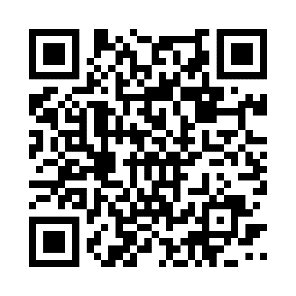 Scan the QR code >
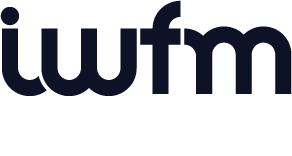 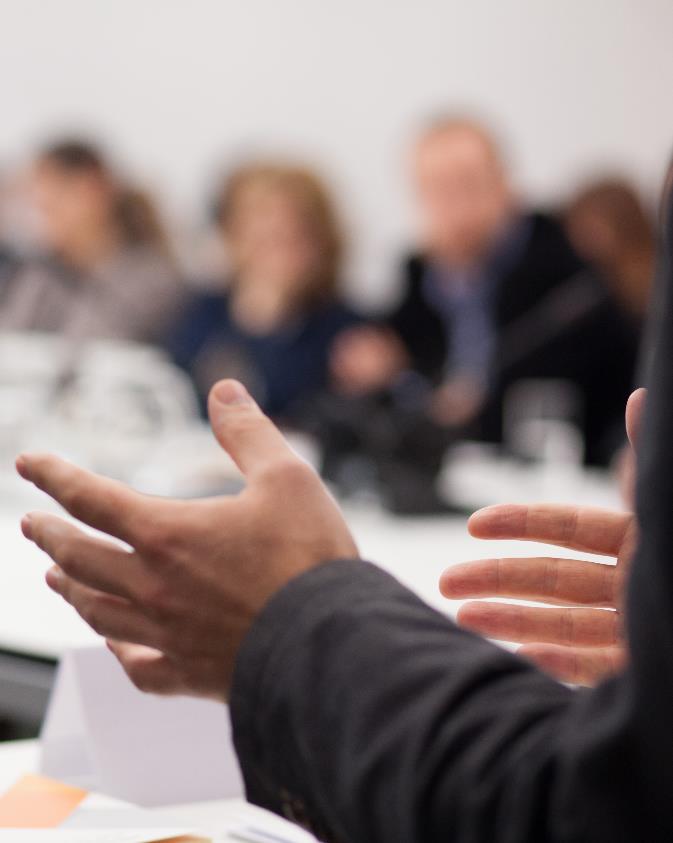 IWFM Annual General Meeting 2024

2pm, Thursday 25 July 

The IWFMs Annual General Meeting provides members with the opportunity to engage with the Board and exercise their vote to contribute to the future direction of the Institute.

We are continuing to run our AGM as a hybrid event, where you will have the opportunity to attend either virtually or in person.

Scan the QR code to register your
Attendance >
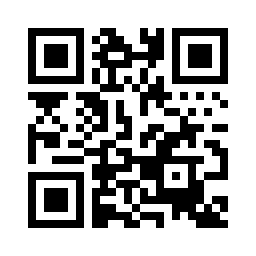 17
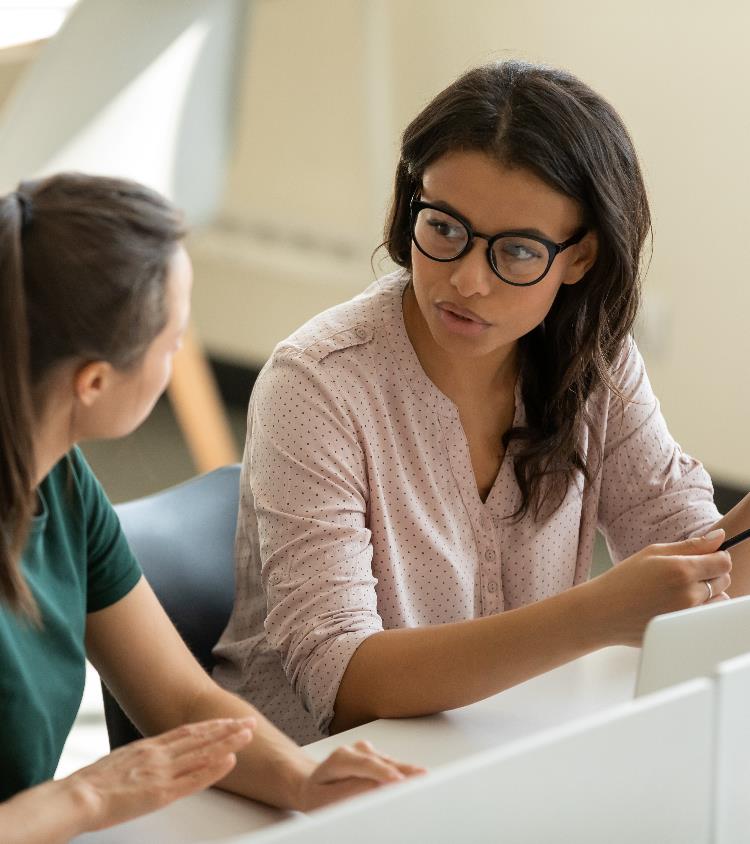 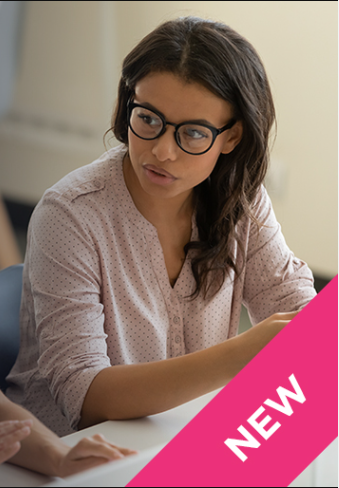 Join IWFM Mentoring
Our one-to-one, personalised career support service provided as an inclusive benefit for members in professional grades and those with a complimentary one-year membership as part of their IWFM qualification.
Once you register as a mentee, we will pair you with a mentor who has the knowledge, experience, and skills to help you learn, shape your career, and grow into the professional you want to be.
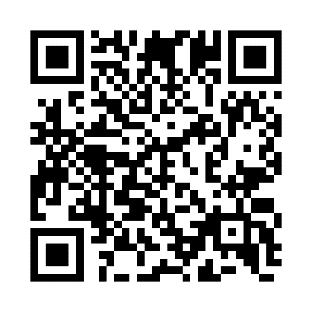 Scan the QR code or visit iwfm.org.uk/mentoring 
to find out more
18
Supporting you as a member
Get access to exclusive events and networking opportunities, plus career guidance, a subscription to the profession's leading publication, and more.

By joining, you unlock a variety of member benefits to guide and assist you with your professional development.

Secure post nominal grades
Network your way to success
Attend insider events
Access to our guidance, research and knowledge hub 
Access to members-only community groups forum
Discounts on training courses
Free access to the profession's leading publication, award-winning Facilitate 
Reach your potential with IWFM Mentoring
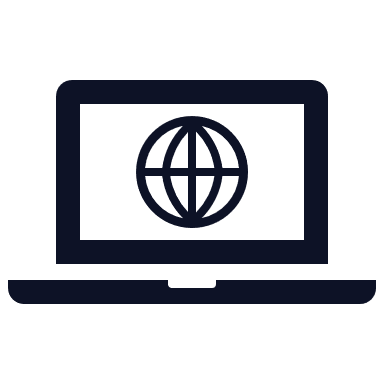 iwfm.org.uk/membership
20
info@iwfm.org.uk
iwfm.org.uk
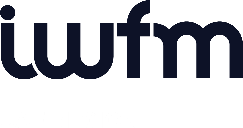